Тема: « Сенсорное развитие с использованием полочек Кюизенера »
Бельгийский  педагог и математик Джорж  Кюизенер (1891-19760 разработал универсальный дидактический материал для развития у детей математических способностей. В 1952 году он опубликовал книгу  «Числа в цвете», посвященную своему пособию.
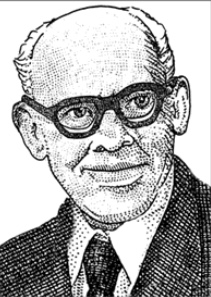 Палочки Кюизенера – это счетные палочки , которые еще называют  «числа в цвете», с цветными числами, цветными линеечками.
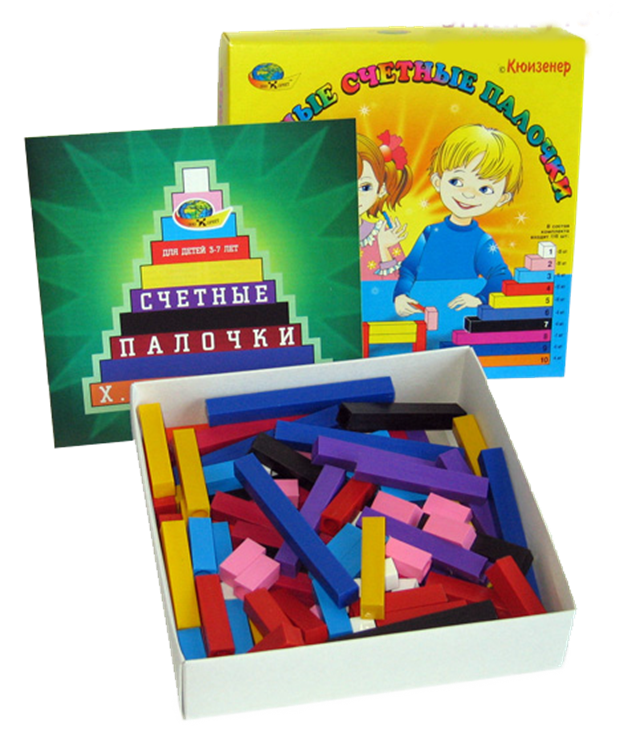 Задачи палочек Кюиизенера познакомить с понятием  цвета (различать цвет, классифицировать по цвету).      Познакомить с понятием величины, длины, ширины.     Познакомить детей с последовательностью чисел натурального ряда.
Осваивать прямой и обратный счет.
Познакомить с составом числа (из единиц и двух меньших чисел).
Помочь овладеть арифметическими действиями сложности, вычитания.
Сенсорное развитие ребенка- это развитие его восприятия и формирование представлений о внешних свойствах предметов : их  форме, цвете, величине, положении в пространстве, а также запахе, вкусе и тд.
Значение сенсорного развития младшего дошкольного возраста трудно переоценить. Именно этот возраст наиболее благоприятен для формирования сенсорных эталонов.
Усвоение сенсорных эталонов - длительный и сложный процесс.Усвоить сенсорный эталон – это вовсе не значит научить правильно называть то или иное свойство объекта.  Необходимо иметь четкие представления о разновидностях каждого свойства и главное , уметь пользоваться такими представлениями для анализа и выделения свойств самых разнообразных предметов  в самых различных ситуациях. Иначе говоря, усвоение сенсорных эталонов- это использование их в качестве «единиц измерения» при оценке свойств качеств.
К палочкам Кюизенера разработаны специализированные альбомы
для детей  2х- 3х лет                 
«Волшебные дорожки»                      «Вместе весело играть»
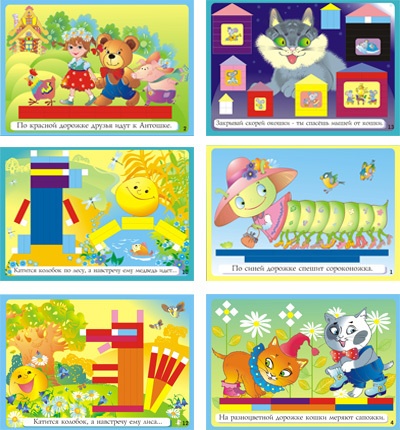 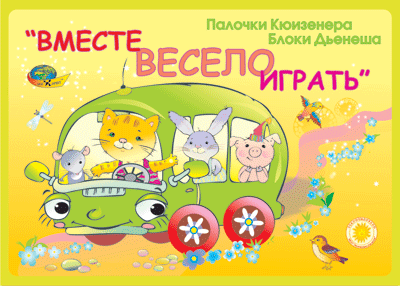 Игровые Упражнения с палочками
                     Кюизенера
1«Цветные коврики».                                                    Цель : Углубить знания детей о составе числа из двух меньших чисел.                                                                   2 «Играем с цветом». Цель: Развивать умение комбинировать цвет на рисунке.
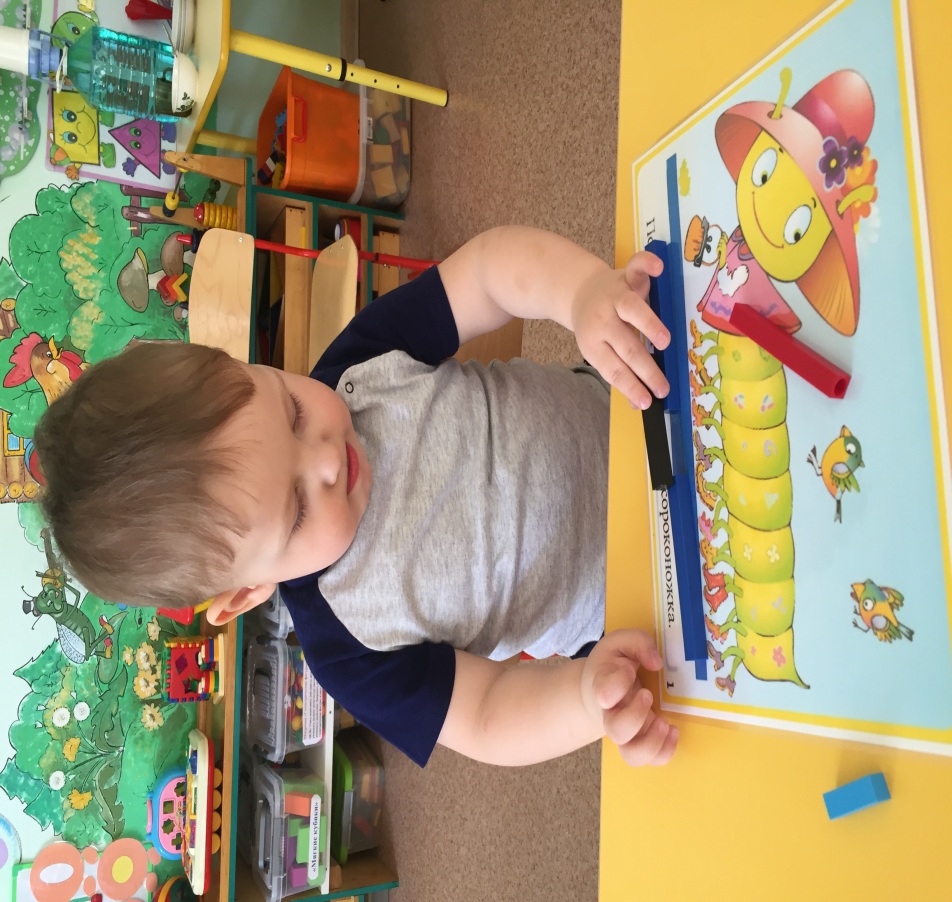 Волшебные дорожки
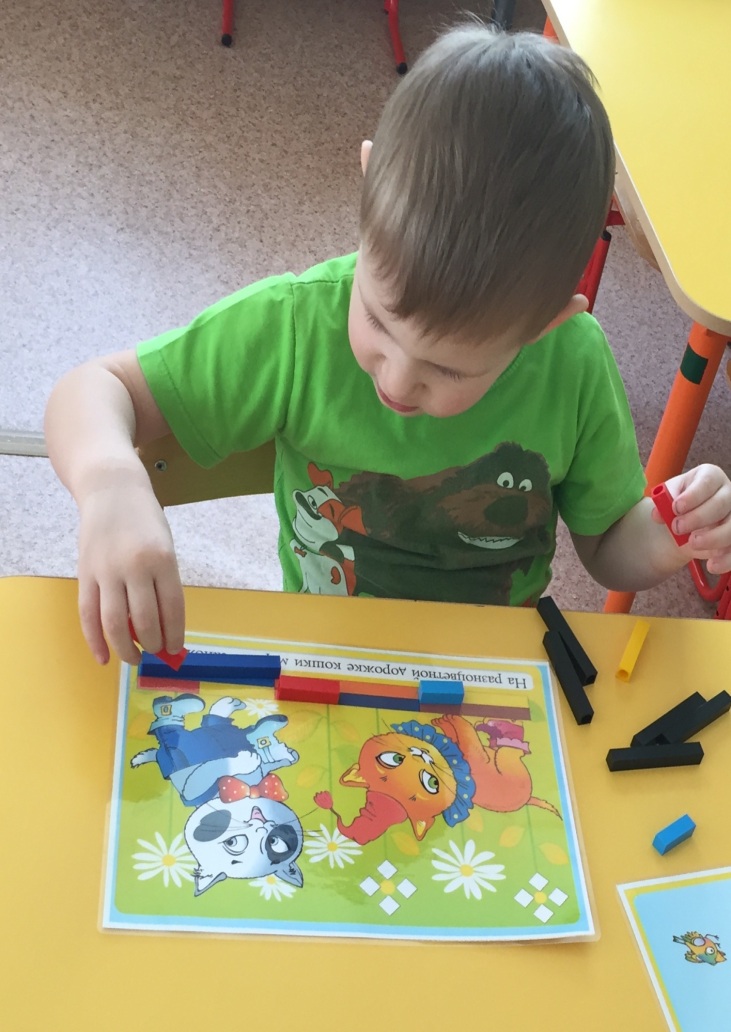 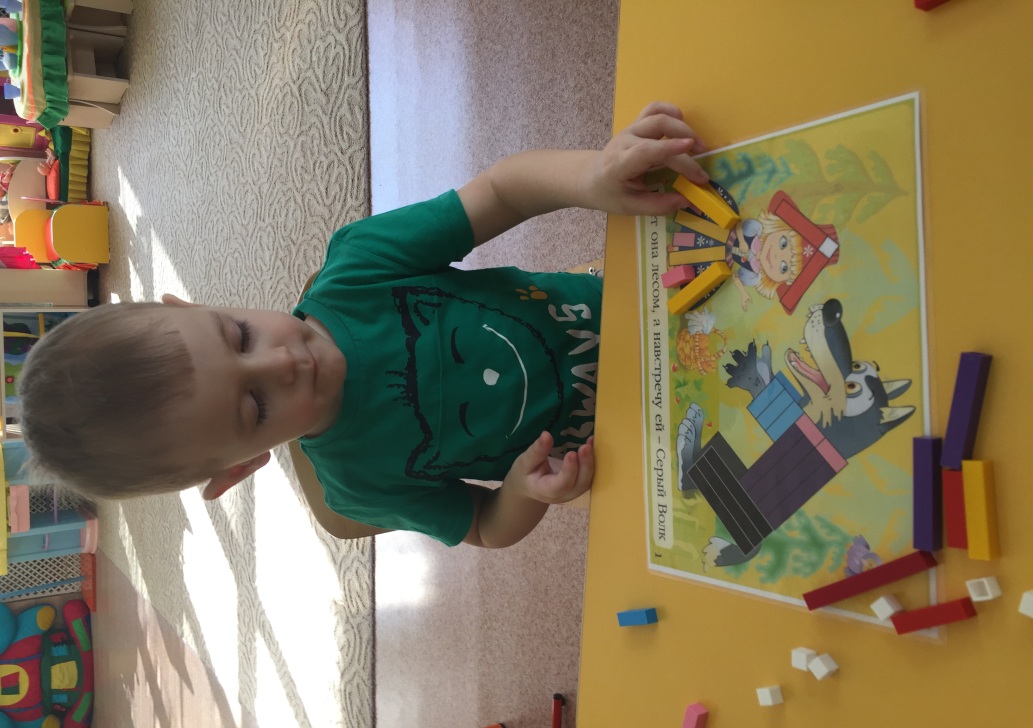 3 «Измерение с помощью полочек-мерок». Цель: учить детей измерять  объекты. Ознакомить с условными мерками. Закреплять состав числа. Умение считать.                4 « Кто где живет». Цель: умение выявлять наличие нескольких признаков цвета и величины.                 5 «Цветные числа». Цель: закрепить счет в пределах 10.
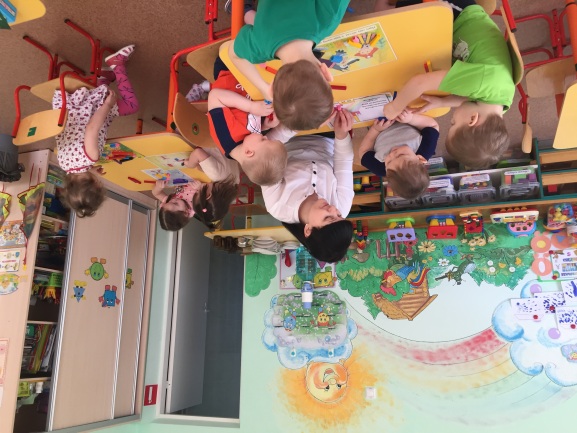 Занятия с палочками Кюизенера рекомендуется проводить систематически, индивидуальные упражнения чередовать с коллективными.При выполнении этих условий , результат не заставит себя долго ждать.
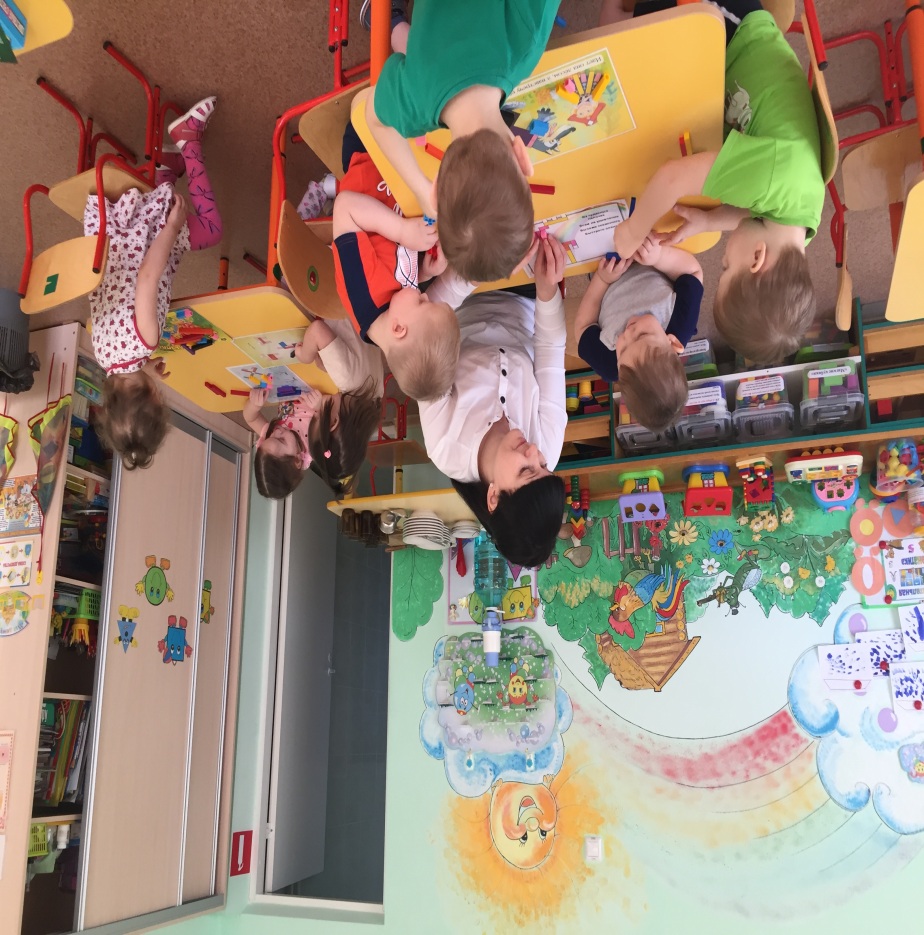 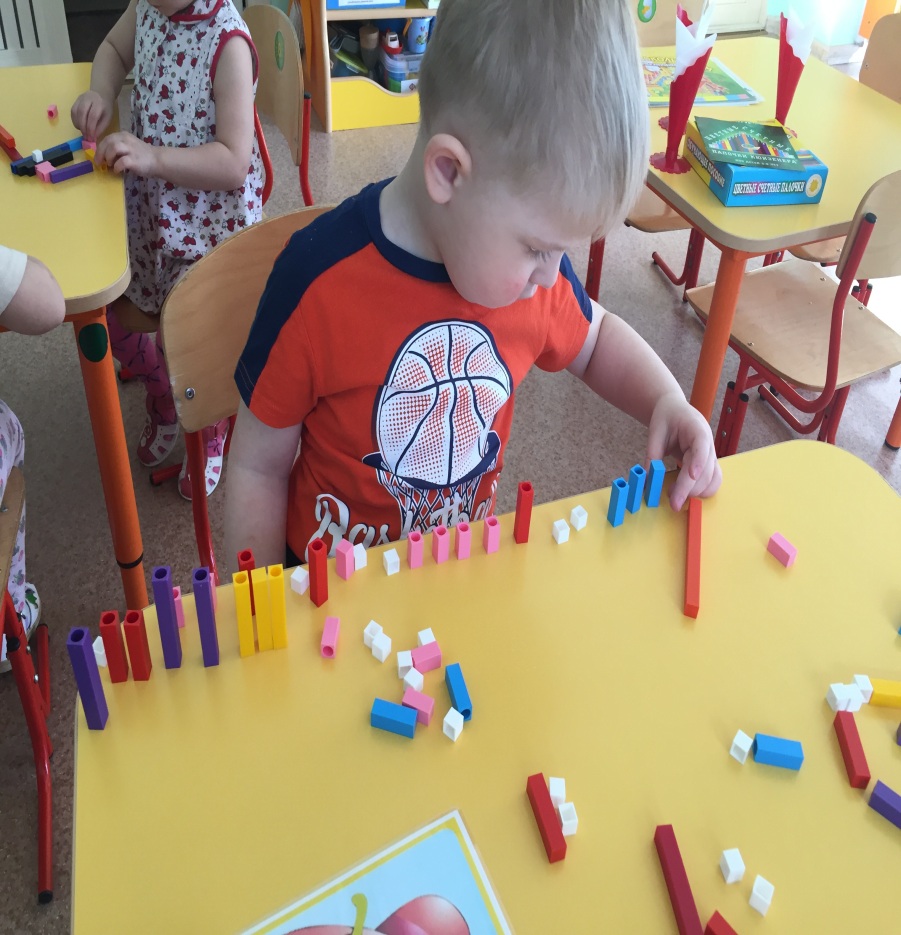 Занятия с  «палочками Кюизенера» вызывает у детей живой интерес, способствует развитию самостоятельности мышления, освоению способов познания, и повышает уровень развития познавательных способностей.